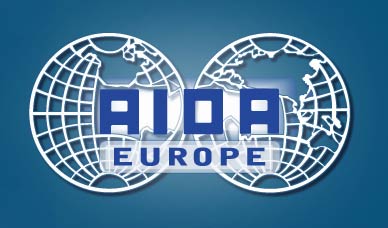 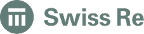 From data breach insurance to comprehensive cyber peril covers: trends in cyber insurance, accumulation and modelling
Cyber coverage landscape
‘Normal’ Affirmative cyber covers
Third party covers
First party covers
Business Interruption (BI) and Contingent Business Interruption (CBI)
Data Privacy Liability
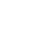 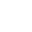 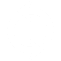 Data Restoration
Regulatory Defence
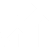 Incident Response Costs (might include Notification, Forensics, PR, Monitoring)
Communication and Media Liability
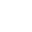 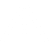 Network and Information Security Liability
Cyber Extortion
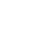 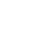 2
AIDA Conference| Lisbon | 3 October 2019
Underlying coverage trends
AIDA Conference| Lisbon | 3 October 2019
3
[Speaker Notes: Hardware or software glitches, a cyber attack, human error, power surges, physical perils like a fire or a flood and botched upgrades are all potential causes.]
A core product subject to constant innovation
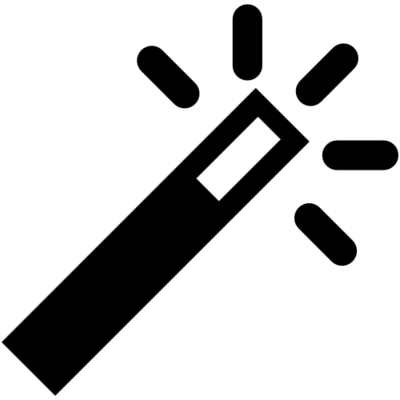 There is no ‘one size fits all’ in Cyber. 
The lack of common standards in our industry is an issue.
The products are getting more complex, and require a broader underwriting skillset.
Cyber is a line of business & a peril: it’s every underwriter’s problem!
Evolution of the product
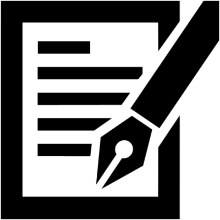 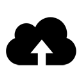 AIDA Conference| Lisbon | 3 October 2019
4
Cyber accumulation – main scenario clusters
Denial of Service / Interruption of Operations
A: Malware epidemic
B: Cloud service provider attack
C: Internet Service Provider outage
Cyber Liability
A: Data Breach of Cloud Service Provider affecting corporate customers
B: Widespread Software Vulnerability leading to accumulation of breaches
Critical Infrastructure
Attackers cause outage of power grid that cascades into a nationwide Blackout
Attention: “incidental exposures” often found in Property LoB!
“silent” exposures in broad Casualty covers (CGL, D&O, PI, etc)
Mainly Cyber products affected (standalone or endorsements)
Cyber products affected (standalone or endorsements)
“Silent” coverage embedded in standard products (Property, Engineering, Special Lines)
Breach Response Costs, Personal Injury
Non Physical Damage CBI
Non Physical Damage BI, CBI, Data Restoration
AIDA Conference| Lisbon | 3 October 2019
5
[Speaker Notes: Amazon Web Service 30%
Microsoft Azure 15%
Google 10%]
AIDA Conference| Lisbon | 3 October 2019
6
Legal notice
©2019 Swiss Re. All rights reserved. You are not permitted to create any modifications or derivative works of this presentation or to use it for commercial or other public purposes without the prior written permission of Swiss Re.
The information and opinions contained in the presentation are provided as at the date of the presentation and are subject to change without notice. Although the information used was taken from reliable sources, Swiss Re does not accept any responsibility for the accuracy or comprehensiveness of the details given. All liability for the accuracy and completeness thereof or for any damage or loss resulting from the use of the information contained in this presentation is expressly excluded. Under no circumstances shall Swiss Re or its Group companies be liable for any financial or consequential loss relating to this presentation.
AIDA Conference| Lisbon | 3 October 2019
7